LET´S RETHINKBÆREDYGTIGHED
WORKSHOP 18. SEPTEMBER 2014
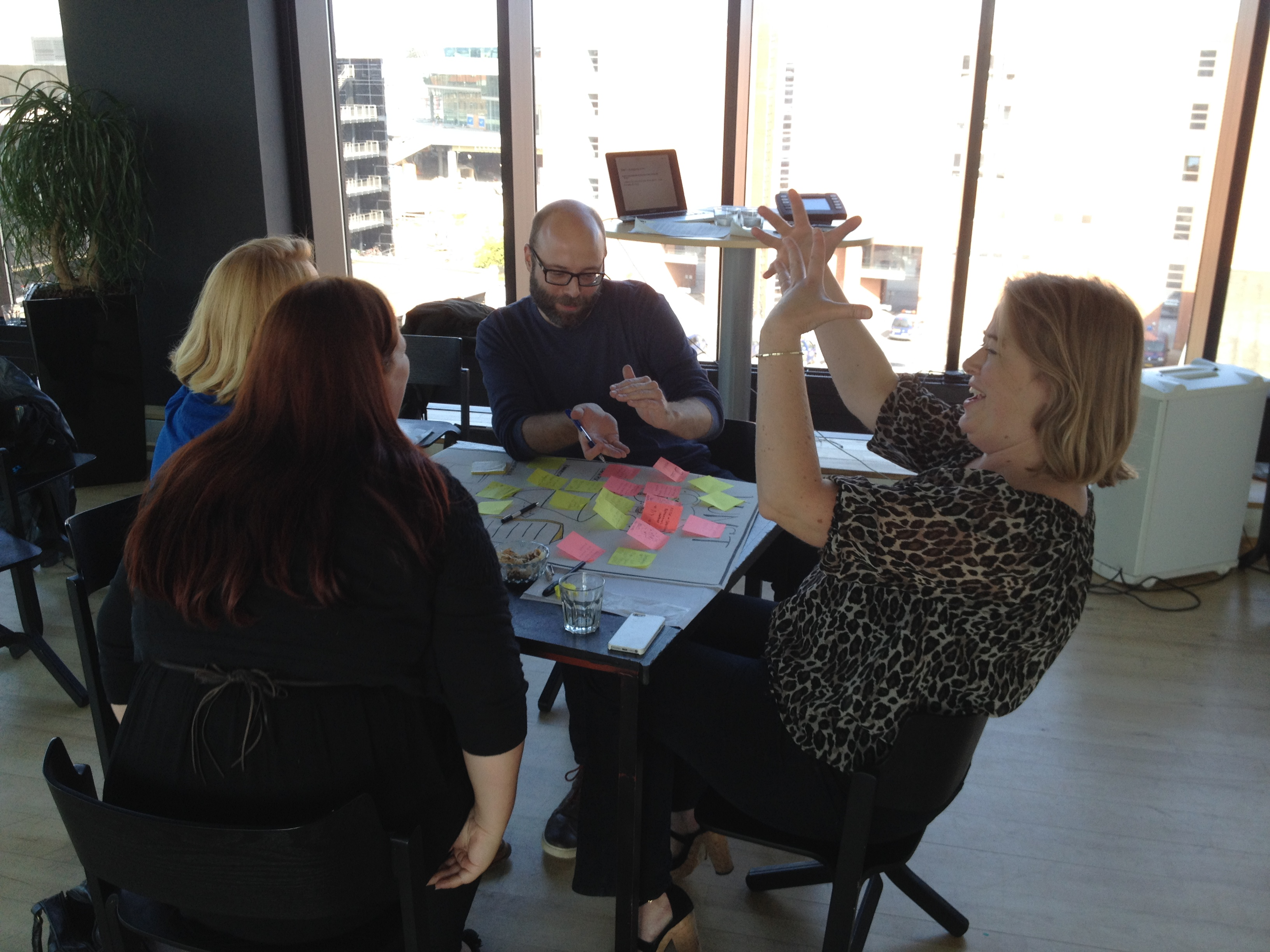 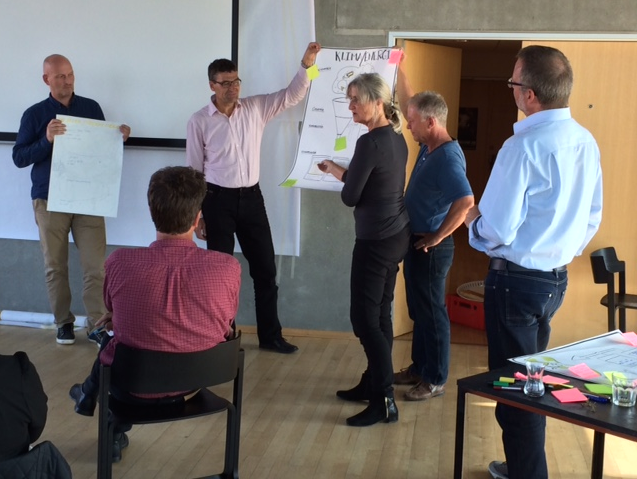 Fra visioner til program
DET ER NU, VI SKAL løfte visioner til konkret program
Vælge ud og sætte kurs
AARHUS 2017 udvikle os selv og vores samfund ved at bruge kunst og kultur til at gentænke dagens udfordringer
- AARHUS 2017-  program dna
WHAT ARE THE STRONG POINTS OF AARHUS 2017?
A MOVEMENT
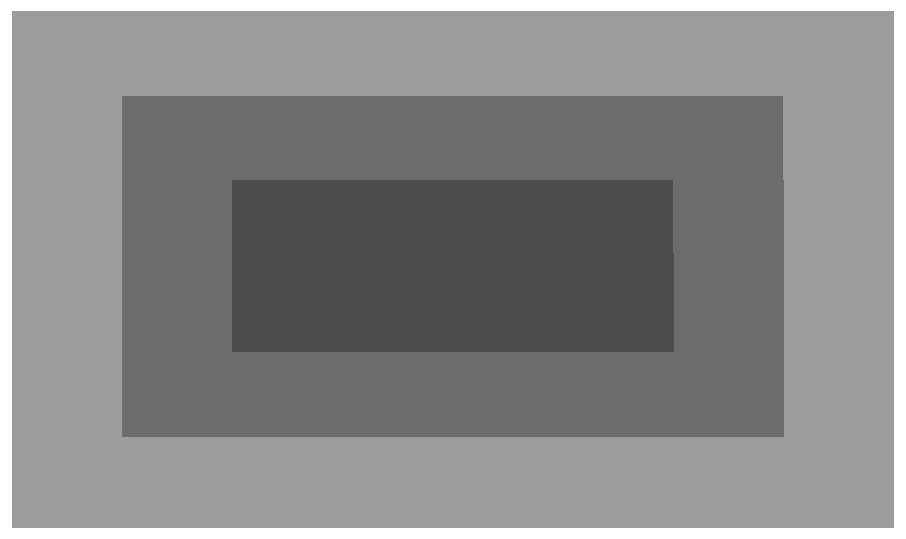 NEW AARHUS — NEW REGION
CULTURAL EXCELLENCE
NEW CONNECTIONS
HOW SHOULD AARHUS 2017 BE EXPERIENCED?
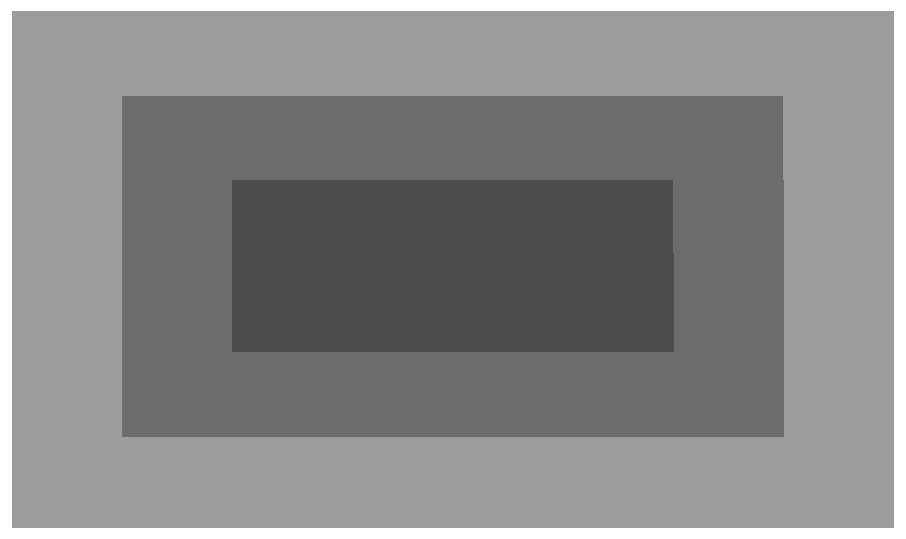 INVITING
SMART
EXPERIMENTAL
VIBRANT
WHAT ARE THE VALUES OF AARHUS 2017?
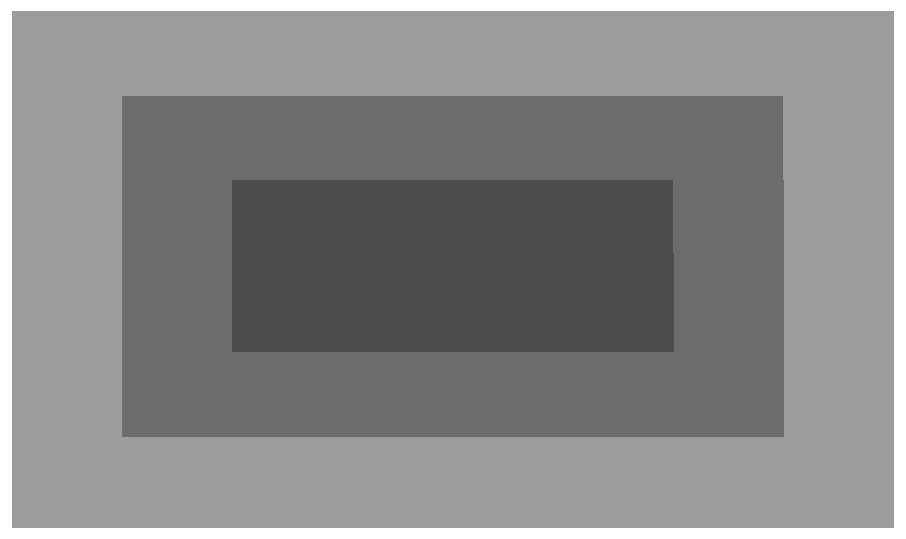 DEMOCRACY
CHANGE
SUSTAINABILITY
DIVERSITY
THE FULL PICTURE
A MOVEMENT
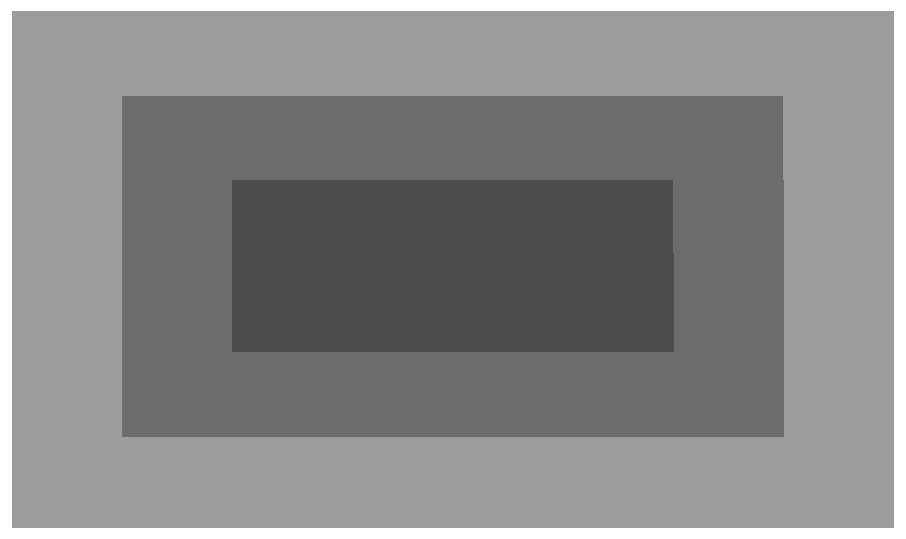 NEW AARHUS — NEW REGION
INVITING
SMART
DEMOCRACY
CHANGE
SUSTAINABILITY
DIVERSITY
EXPERIMENTAL
VIBRANT
CULTURAL EXCELLENCE
NEW CONNECTIONS
THE FULL PICTURE
A MOVEMENT
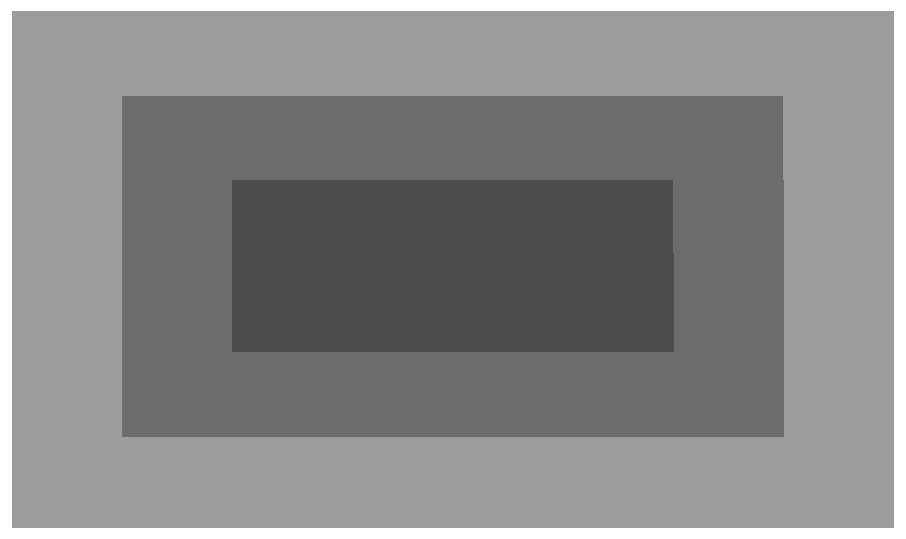 CHANGE & IDENTITY
NEW AARHUS — NEW REGION
INVITING
SMART
DEMOCRACY
CHANGE
SUSTAINABILITY
DIVERSITY
EXPERIMENTAL
VIBRANT
CULTURAL EXCELLENCE
NEW CONNECTIONS
THE FULL PICTURE
A MOVEMENT
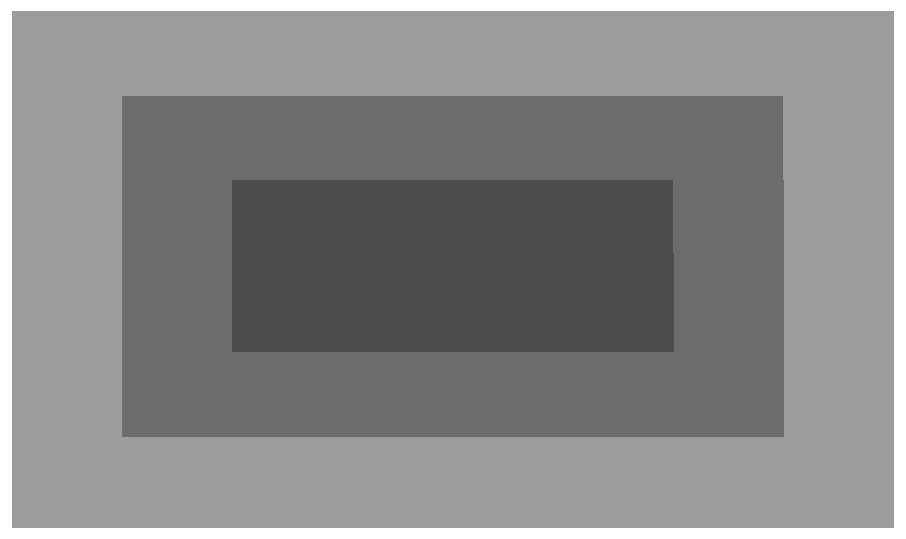 CHANGE & IDENTITY
INVITATION & MOVEMENT
NEW AARHUS — NEW REGION
INVITING
SMART
DEMOCRACY
CHANGE
SUSTAINABILITY
DIVERSITY
EXPERIMENTAL
VIBRANT
CULTURAL EXCELLENCE
NEW CONNECTIONS
THE FULL PICTURE
A MOVEMENT
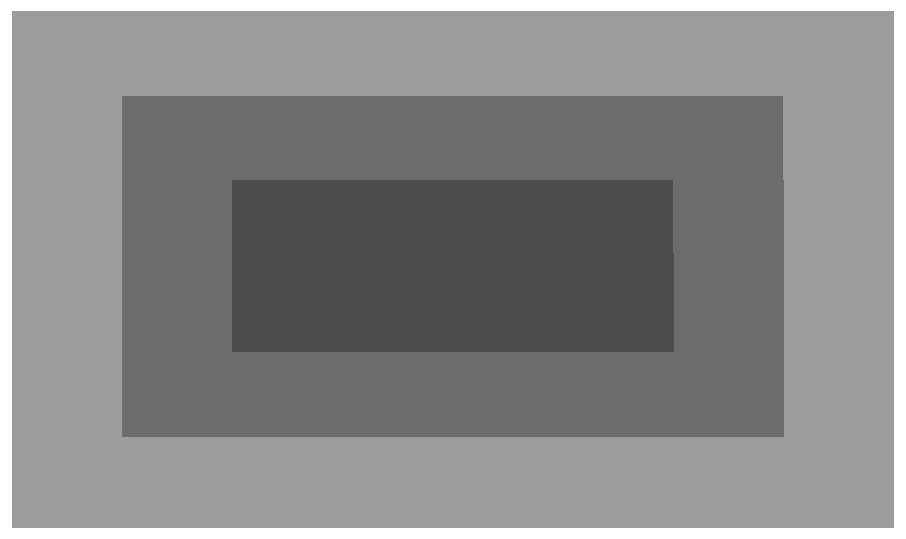 CHANGE & IDENTITY
INVITATION & MOVEMENT
NEW AARHUS — NEW REGION
INVITING
SMART
DEMOCRACY
CHANGE
SUSTAINABILITY
DIVERSITY
QUALITY & LEGACY
EXPERIMENTAL
VIBRANT
CULTURAL EXCELLENCE
NEW CONNECTIONS
THE FULL PICTURE
A MOVEMENT
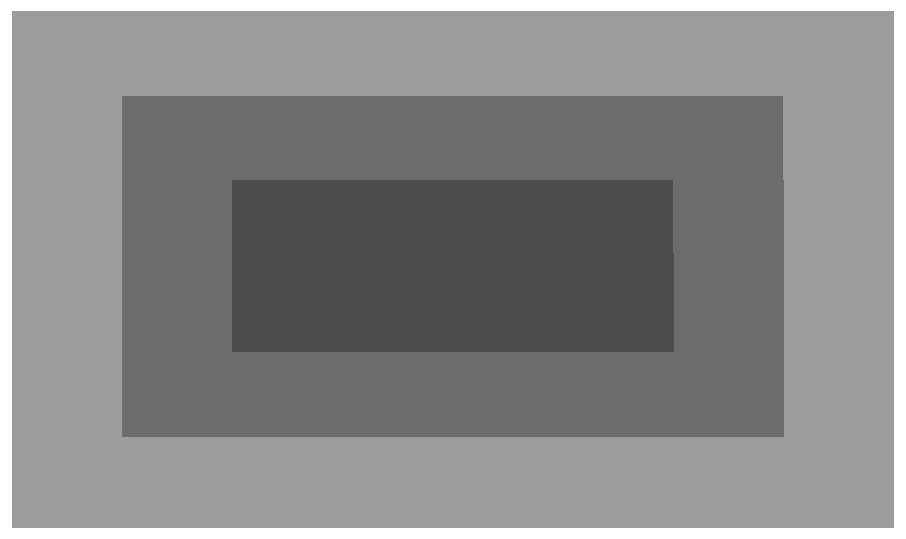 CHANGE & IDENTITY
INVITATION & MOVEMENT
NEW AARHUS — NEW REGION
INVITING
SMART
DEMOCRACY
CHANGE
SUSTAINABILITY
DIVERSITY
QUALITY & LEGACY
EXPERIMENT & EXPERIENCE
EXPERIMENTAL
VIBRANT
CULTURAL EXCELLENCE
NEW CONNECTIONS
“Use the power of art and culture to answer the global challenges of tomorrow.”
“Put the region on the European map.”
POLITICIANS
CITIZENS
A MOVEMENT
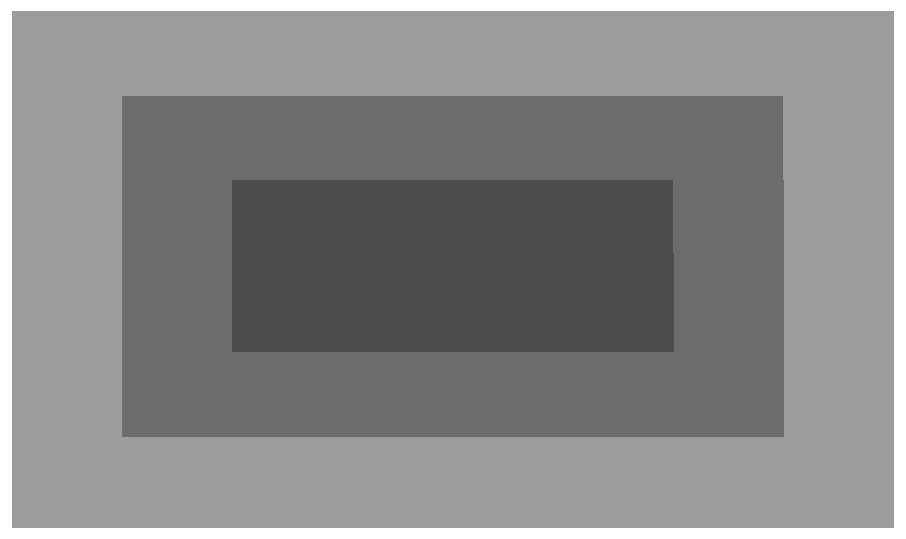 CHANGE & IDENTITY
INVITATION & MOVEMENT
NEW AARHUS — NEW REGION
INVITING
SMART
DEMOCRACY
CHANGE
“Create extraordinary experimental projects .”
SUSTAINABILITY
DIVERSITY
QUALITY & LEGACY
EXPERIMENT & EXPERIENCE
“Be part of a world class cultural project .”
EXPERIMENTAL
VIBRANT
CULTURAL EXCELLENCE
CONTENT
PROVIDERS
NEW CONNECTIONS
SPONSORS
- Programstruktur-
RETHINK 
KUNST OG KREATIVTET
RETHINK 
BYEN
PROGRAM TEMAER
RETHINK 
VÆRDIER
 
DEMOKRATI 
BÆREDYGTIGHED
MANGFOLDIGHED
Præsentations titel
17
SOFT 
CITY
KULTUREL 
INFRASTRUKTUR
CROSS-CUTTING strategier
BY OG BORGER
EUROPÆISK 
DIMENSION
Præsentations titel
18
Fra strategiske runder til katalyserende funding
Pålæg ny Fundingmodel
NIVEAU 2
2016-2017
NIVEAU 1
2014-2017
NIVEAU 3
2016-2017
Ildsjæle/ 
MICRO funding
Strategiske
partnerskaber
Open Call
[Speaker Notes: Programmet skal understøtte og styrke den langsigtede udvikling og betydning af kunst og kultur i regionen. 

Programmet skal sætte varige spor uanset om det er et fantastisk fyrværkeri eller om det er at lære børn hvordan de løser udfordringer med kreative metoder. 
Vi skal lave et program der har langsigtet effekt og sætter varige spor.]
programplanlægning


AARHUS 2017 VIL SVARE PÅ MOGENDAGENS UDFORDRINGER GENNEM KUNST OG KREATIVITET
AKTIVITETER
FYRTÅRNE
VIDENSPOR
2018
2019
2020
....
.
2018
2019
2020
....
.
[Speaker Notes: Programmet skal understøtte og styrke den langsigtede udvikling og betydning af kunst og kultur i regionen. 

Programmet skal sætte varige spor uanset om det er et fantastisk fyrværkeri eller om det er at lære børn hvordan de løser udfordringer med kreative metoder. 
Vi skal lave et program der har langsigtet effekt og sætter varige spor.]
Kulturhovedstad 2017 // Bæredygtighed via kapacitetsopbygning af kultur
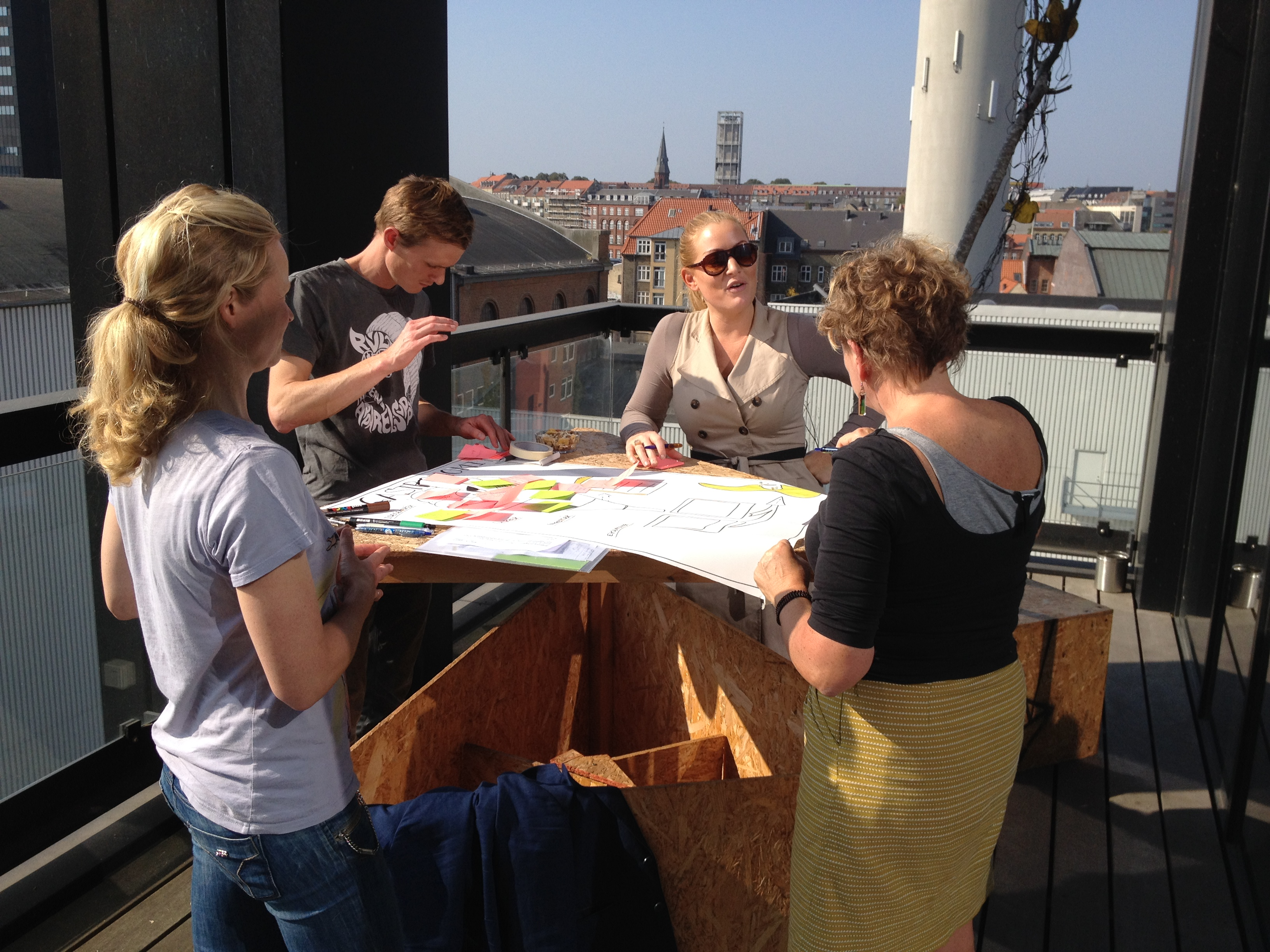